CUSTOMER DRIVEN MARKETING STRATEGY
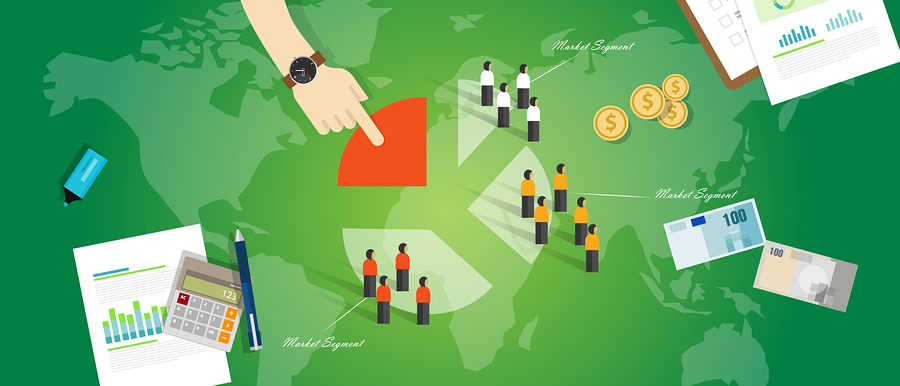 objectives
Customer driven marketing strategy
Market segmentation
Market targeting
Differentiation and positioning
Designing a customer driven marketing strategy
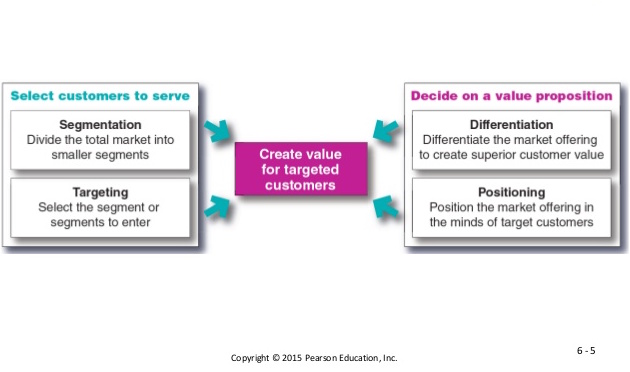 Market segmentation
Segmentation:
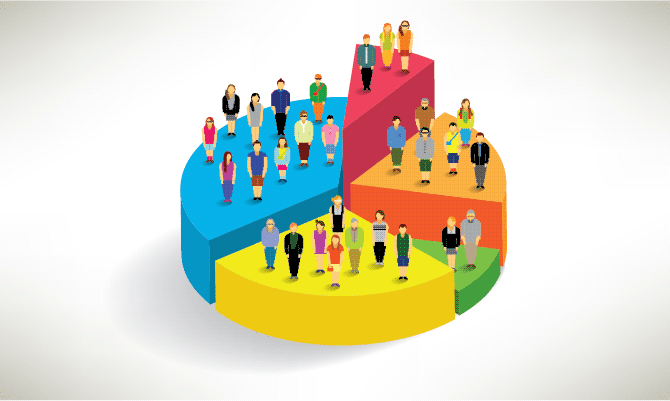 Market segmentation
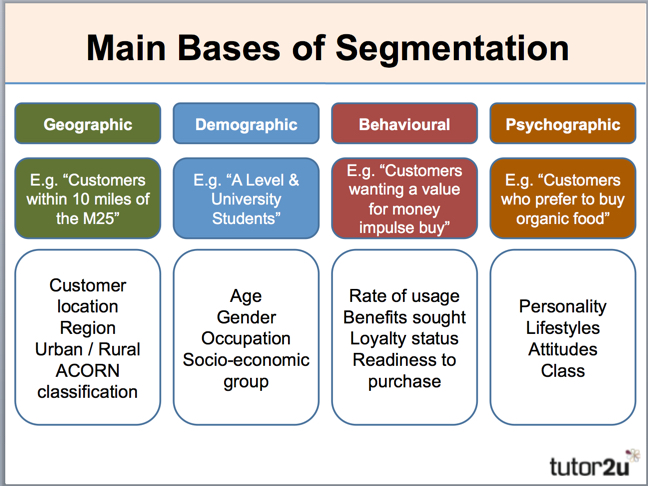 Region 
Countries 
Cities 
Neighbourhoods
Geographic Segmentation
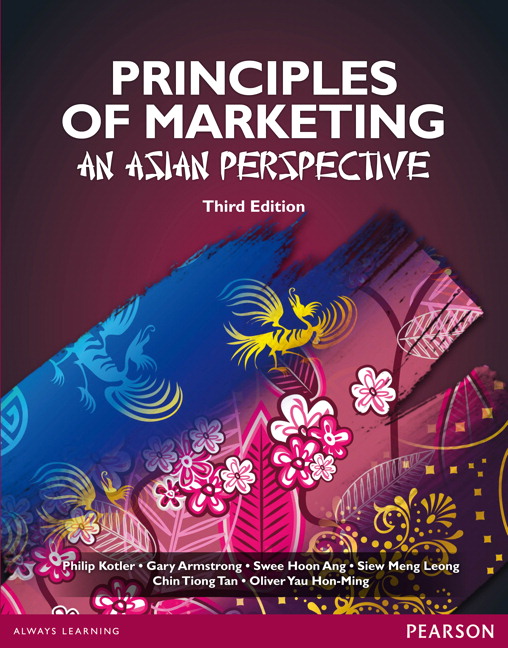 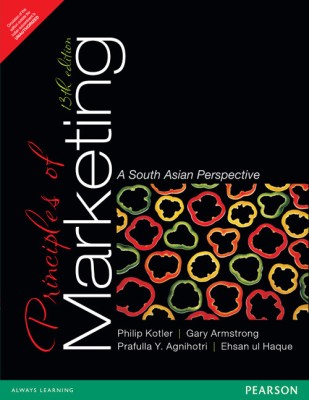 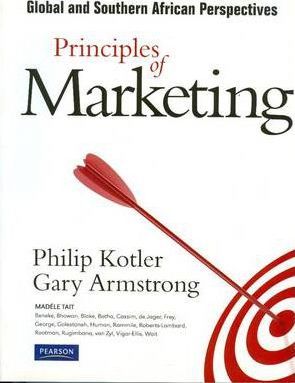 Geographic Segmentation
Demographic Segmentation
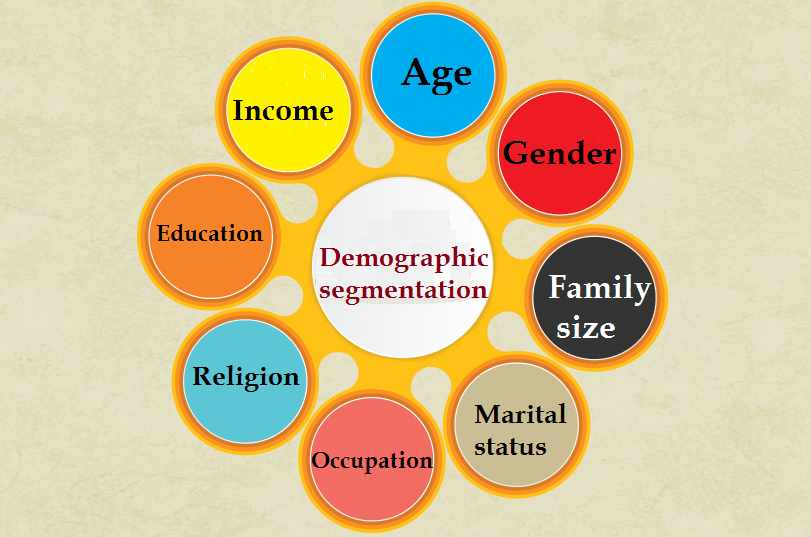 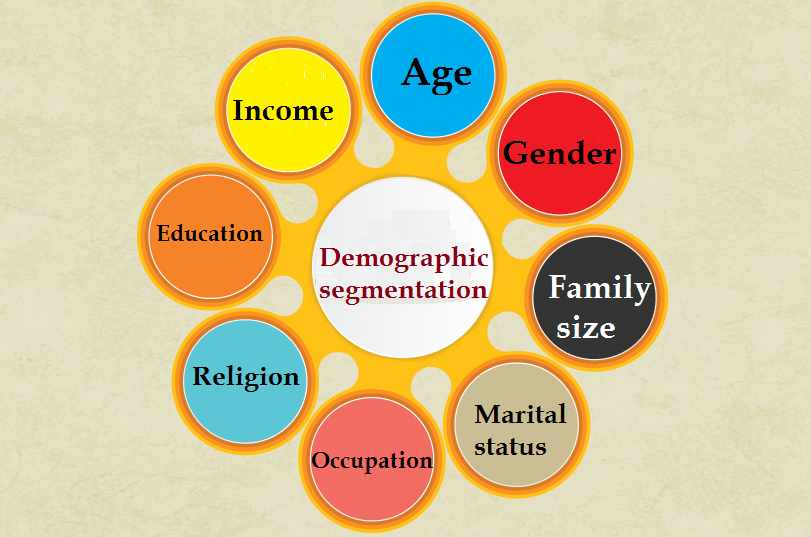 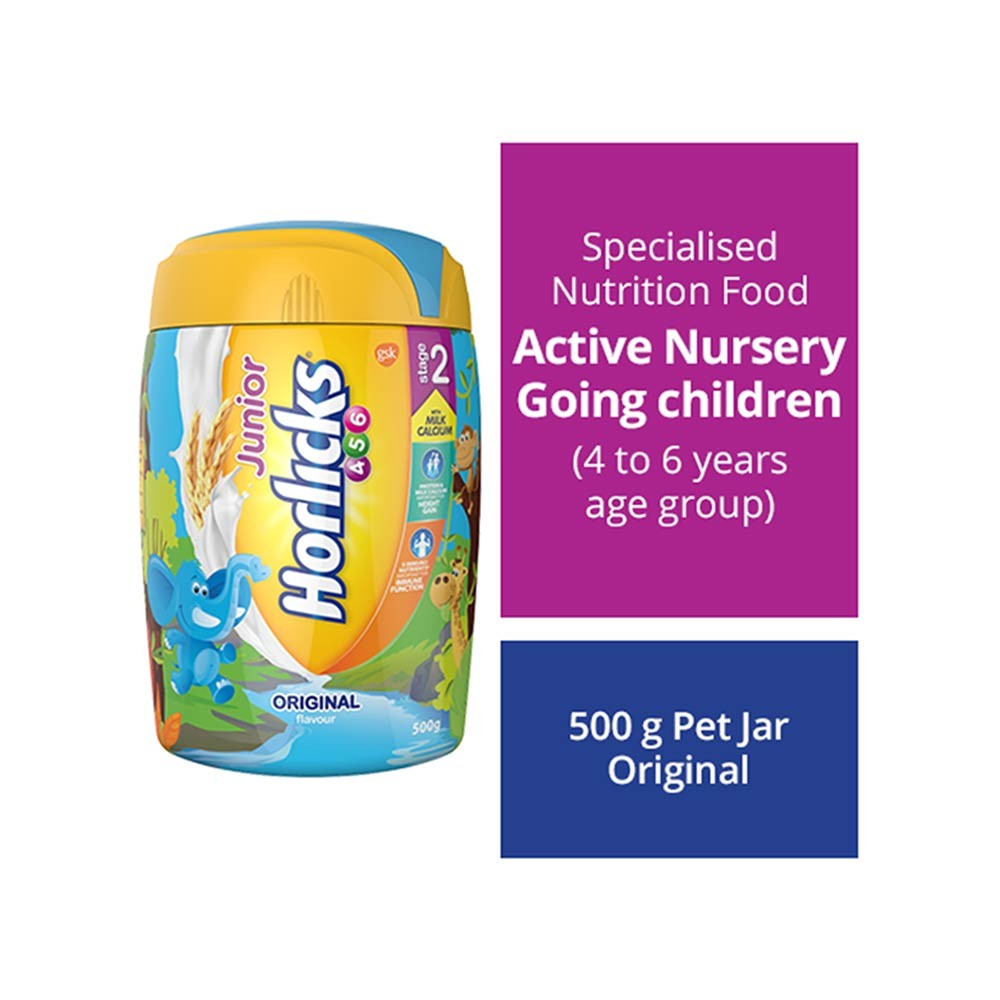 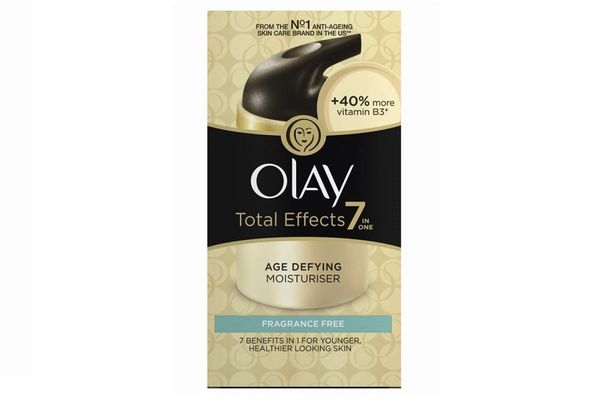 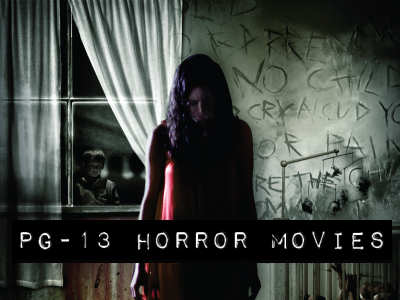 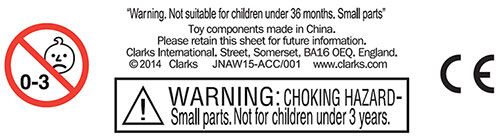 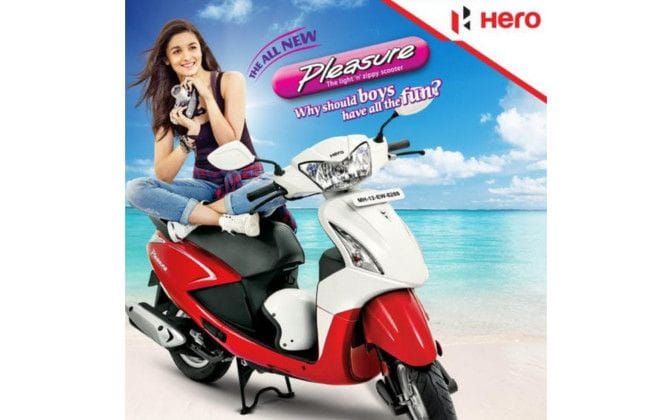 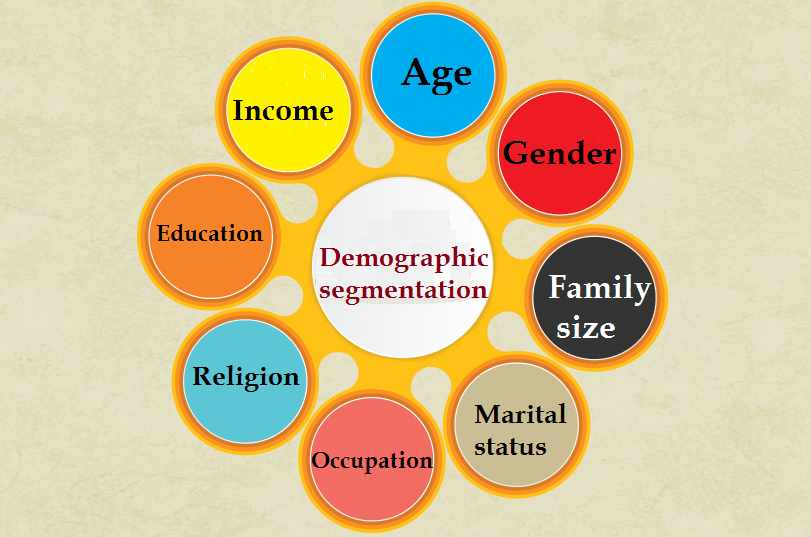 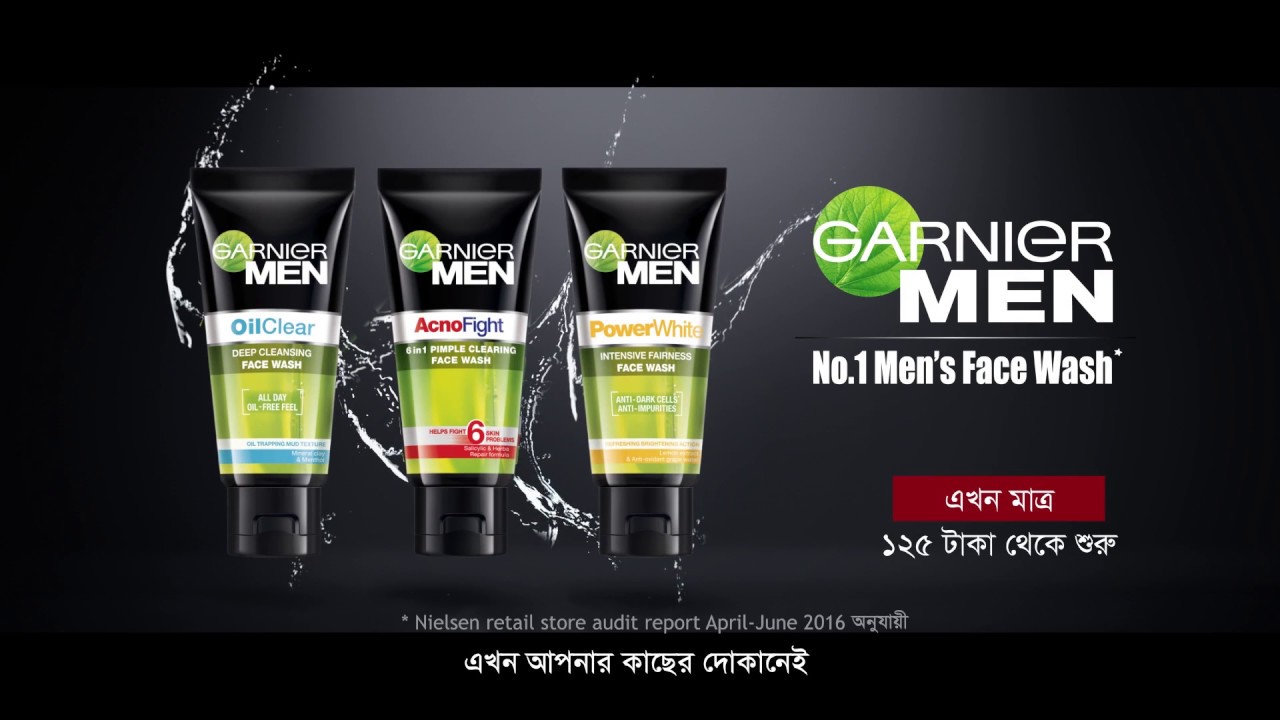 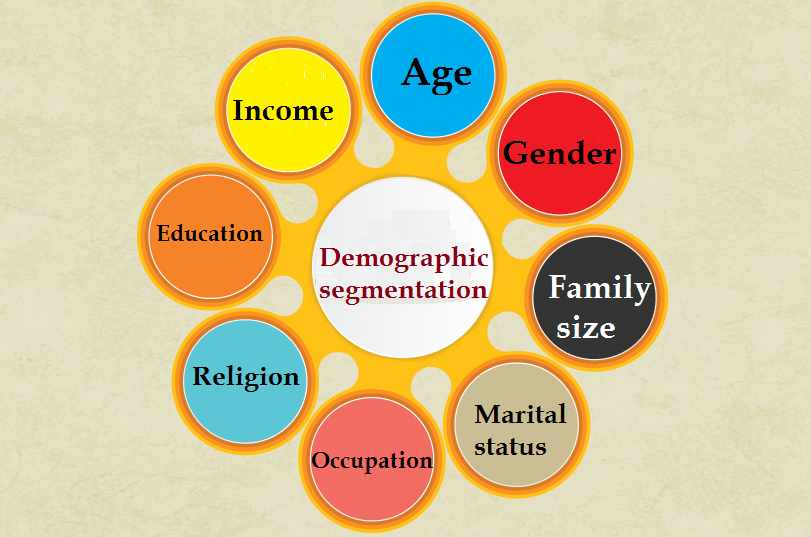 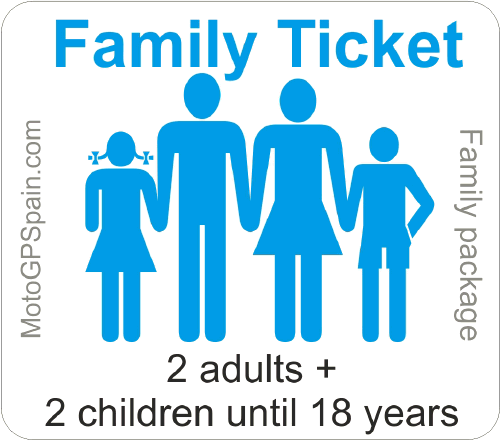 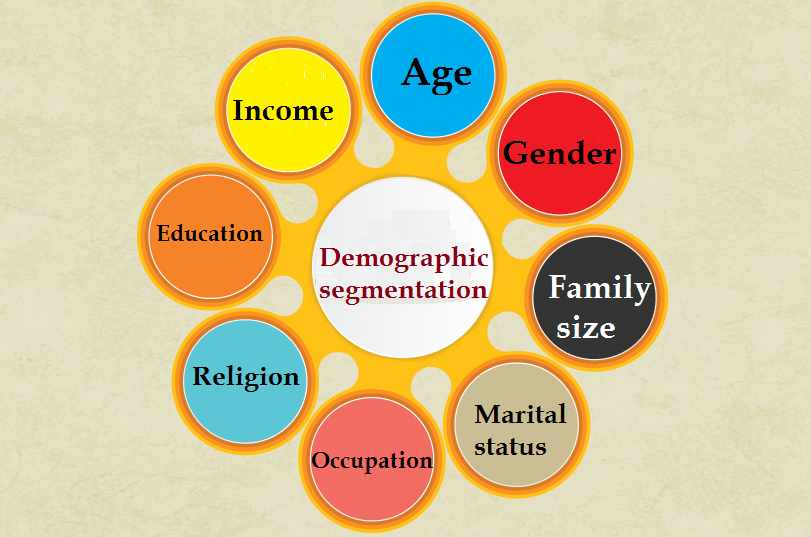 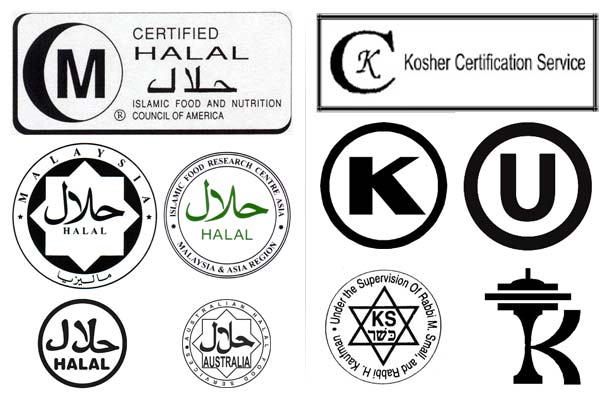 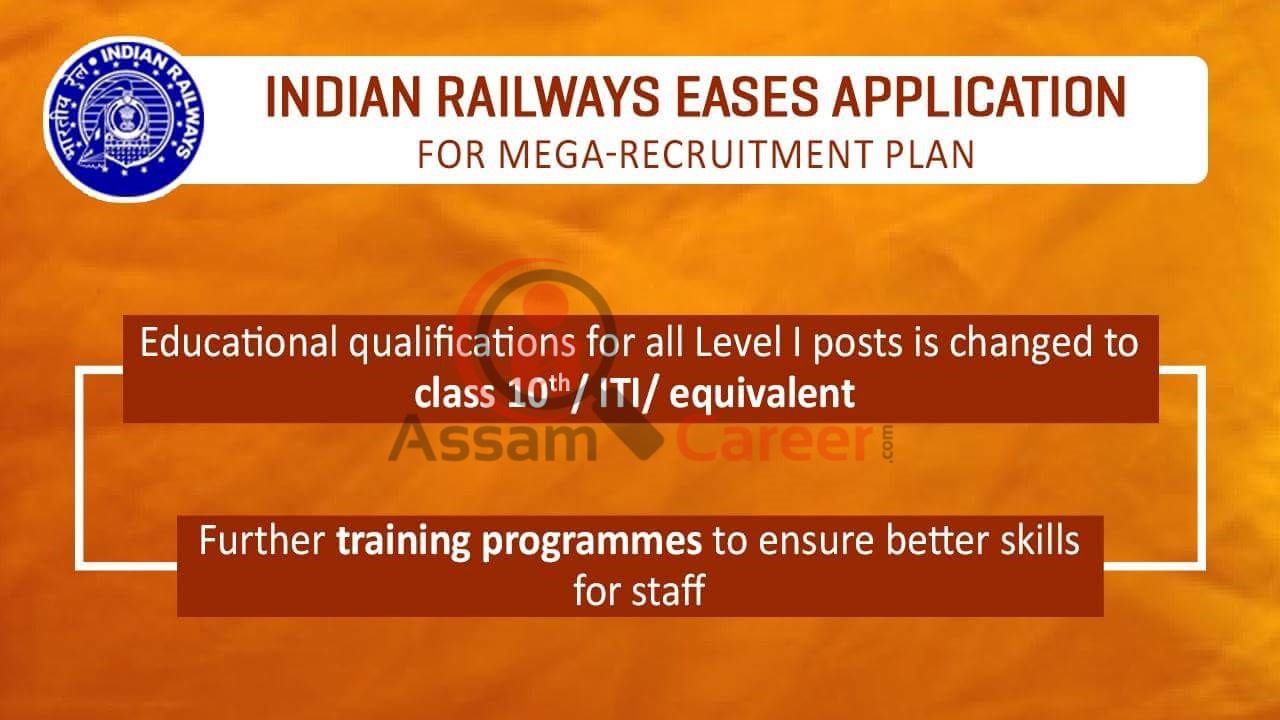 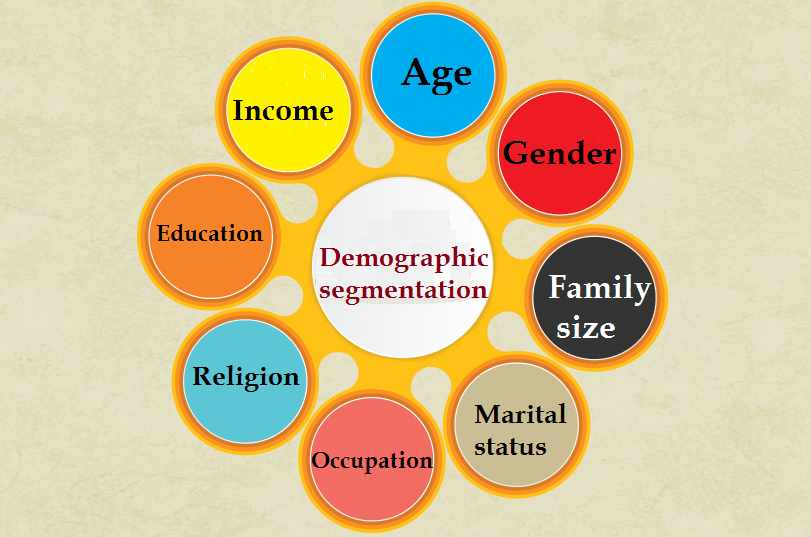 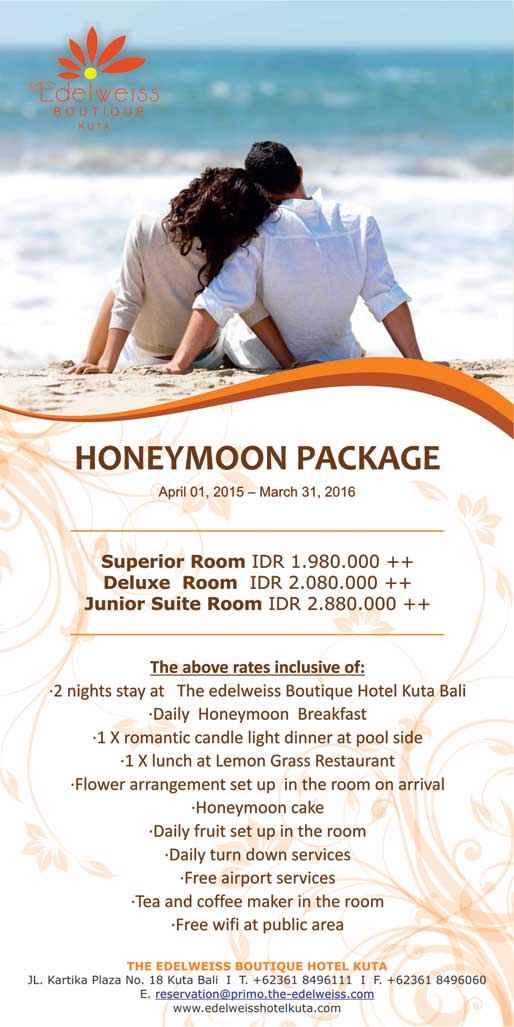 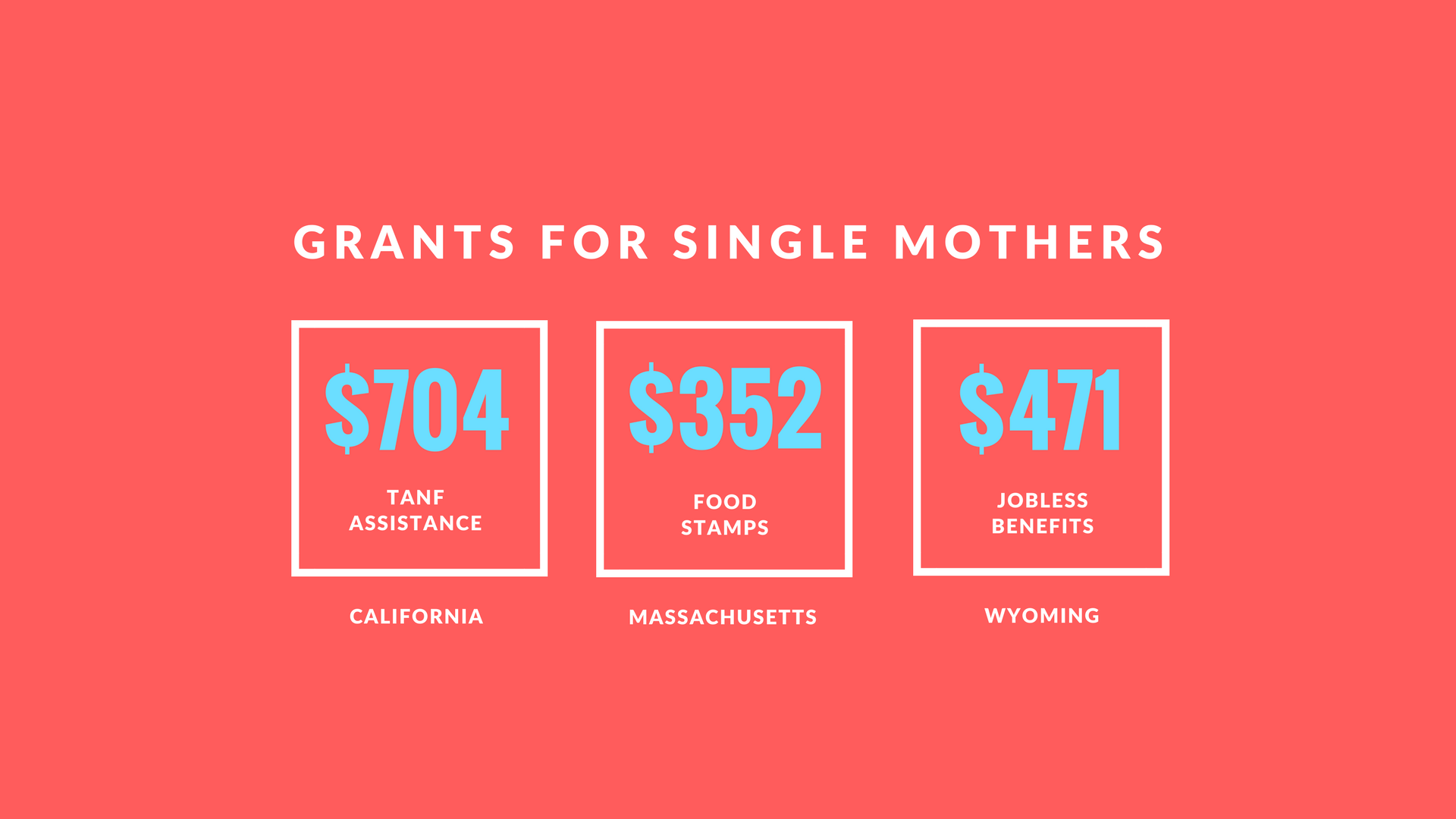 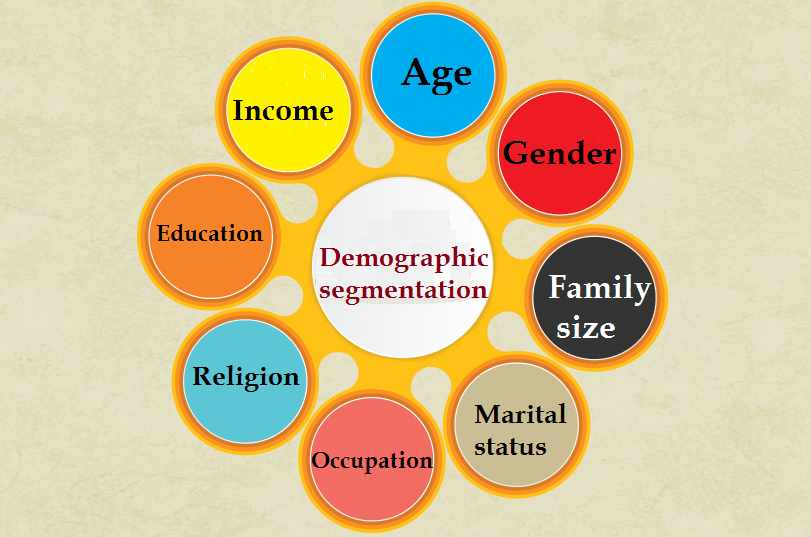 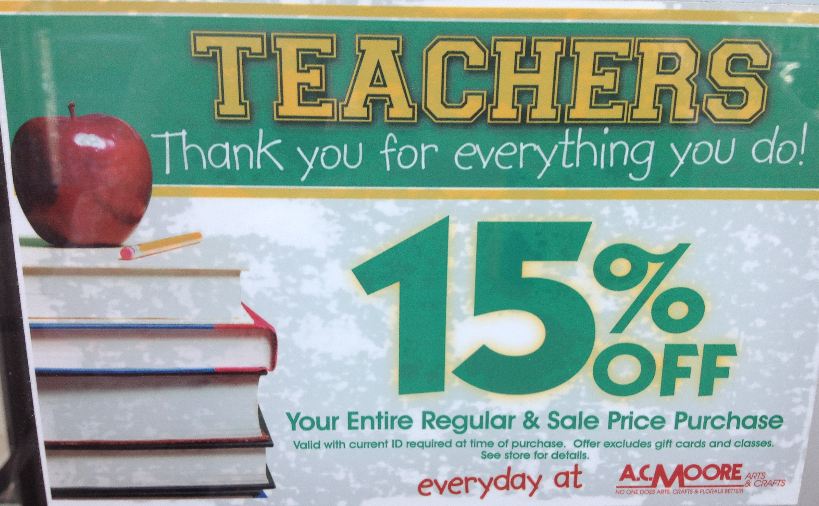 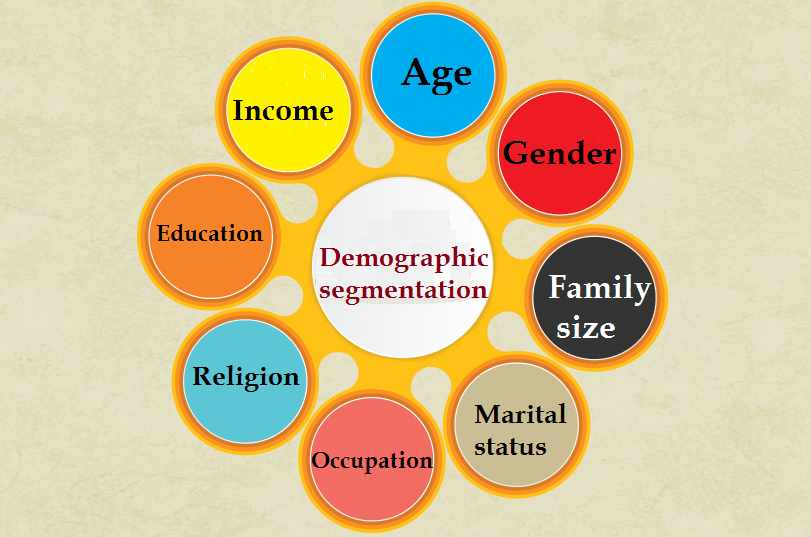 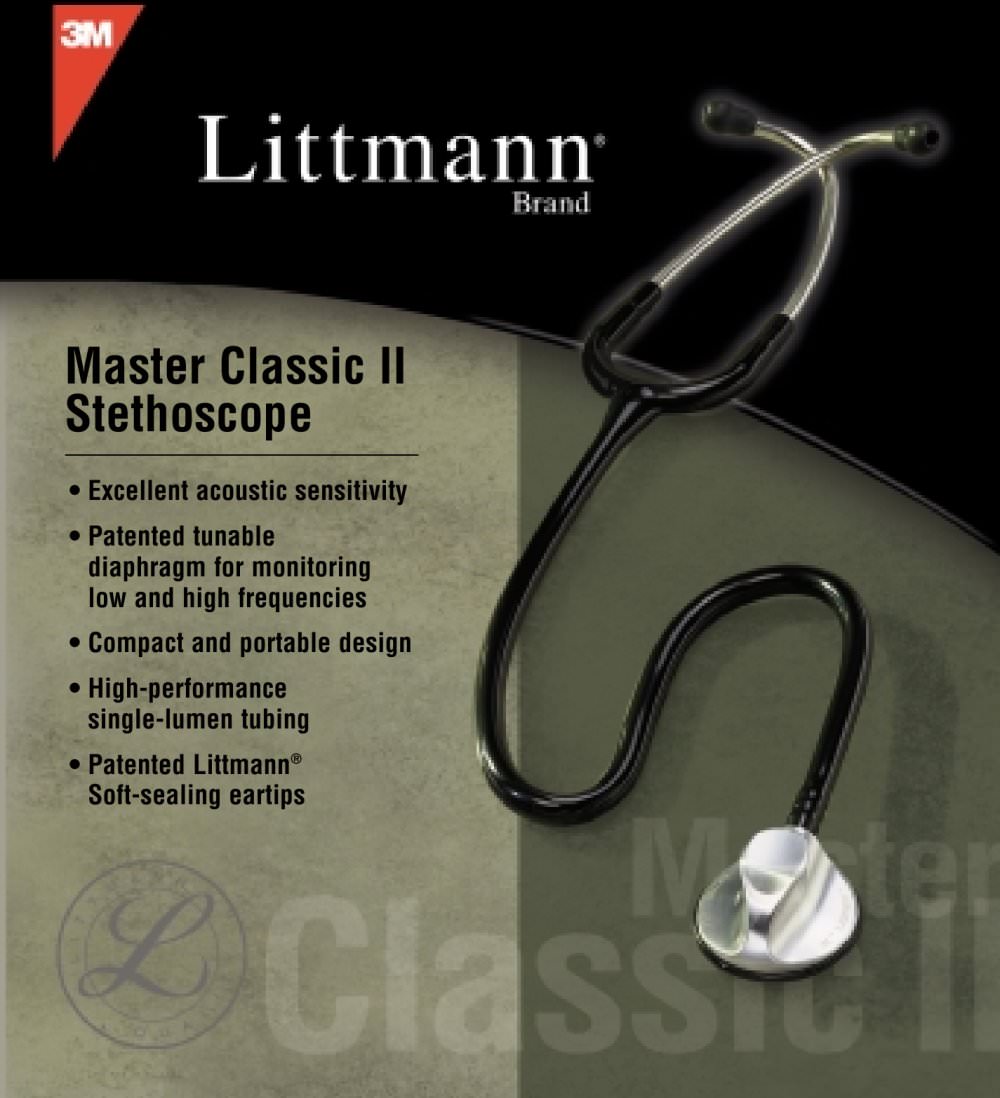 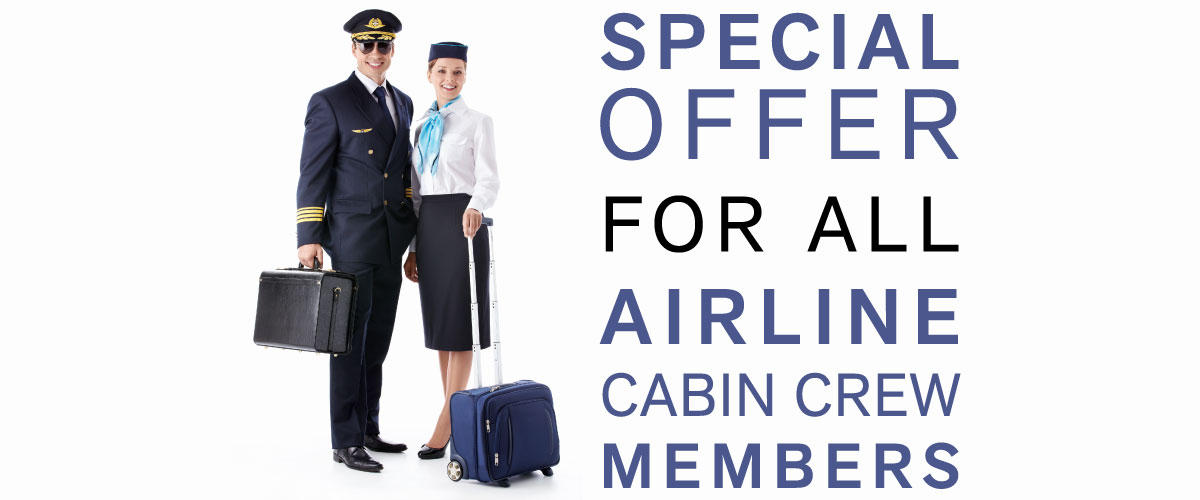 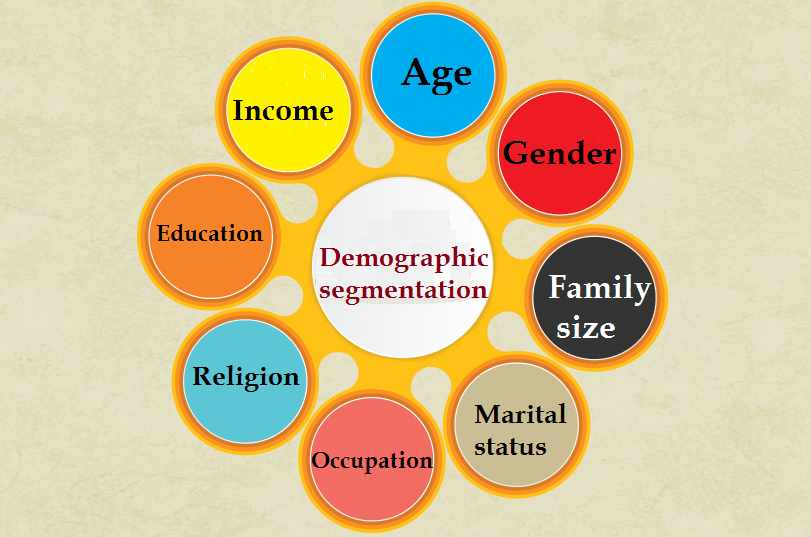 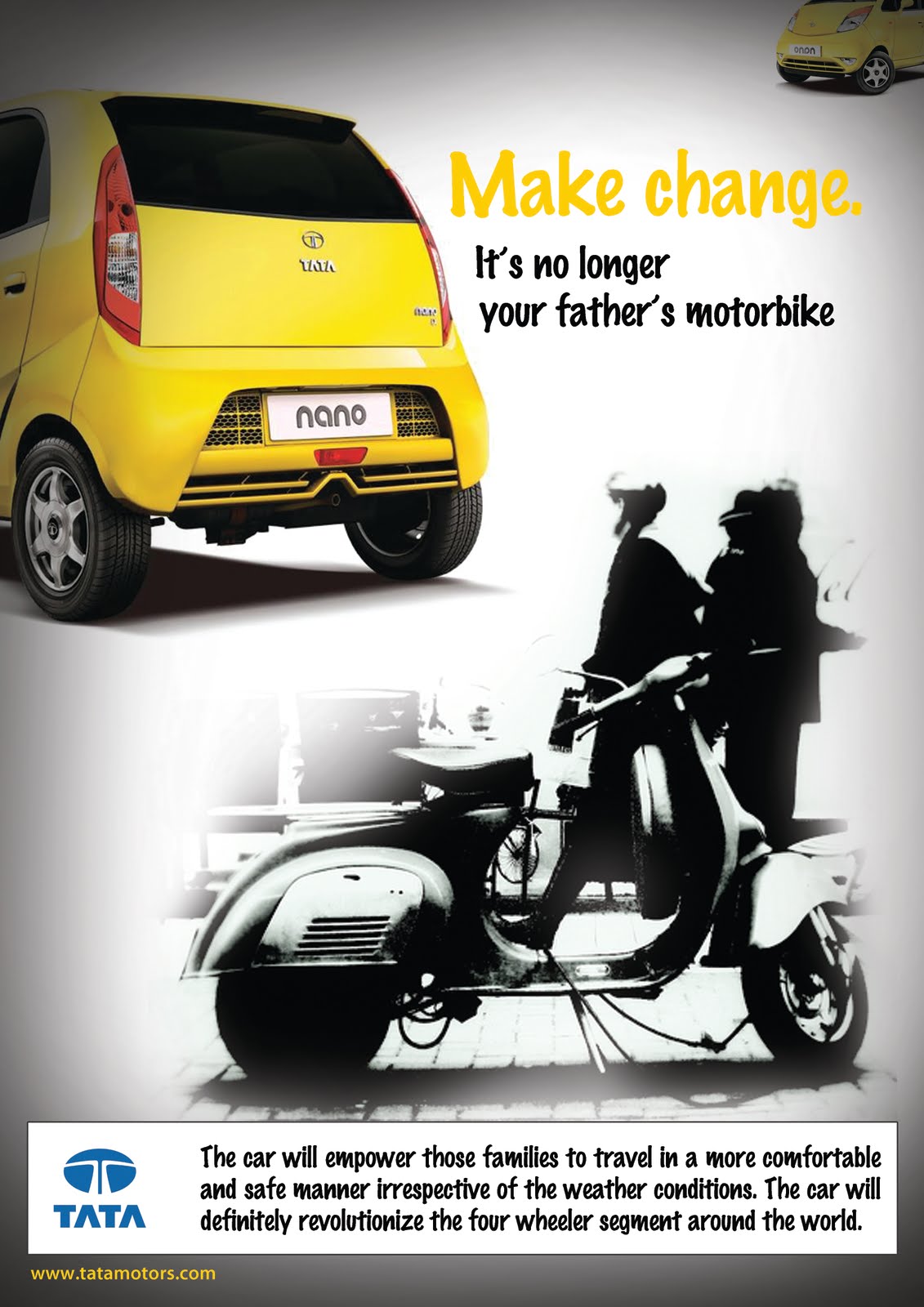 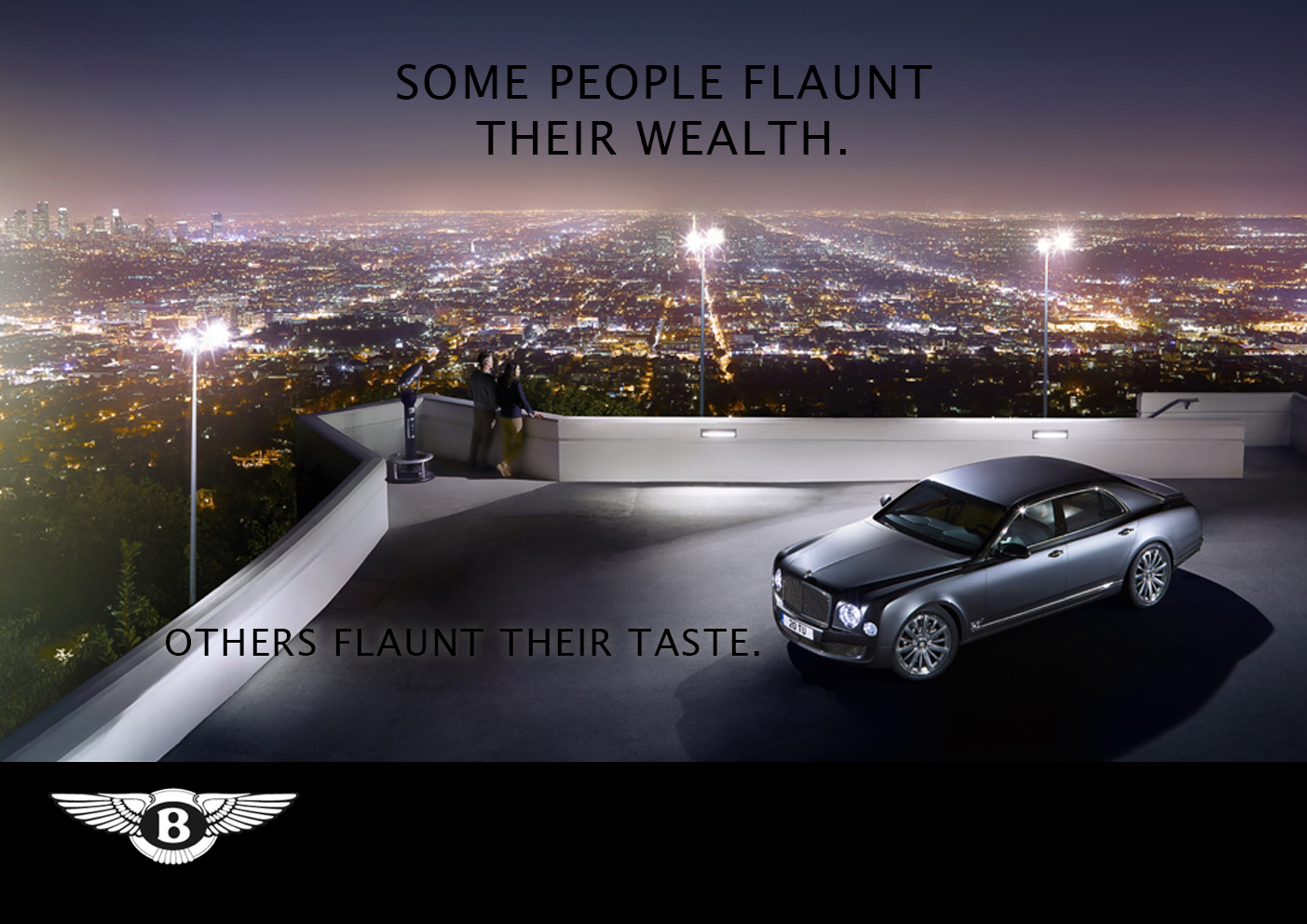 Psychographic segmentation:
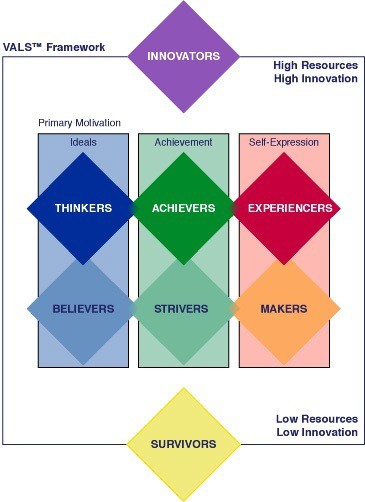 Behavioral Segmentation:
Factors to consider:
Occasions
Benefits sought
User status
User rate
Loyalty status
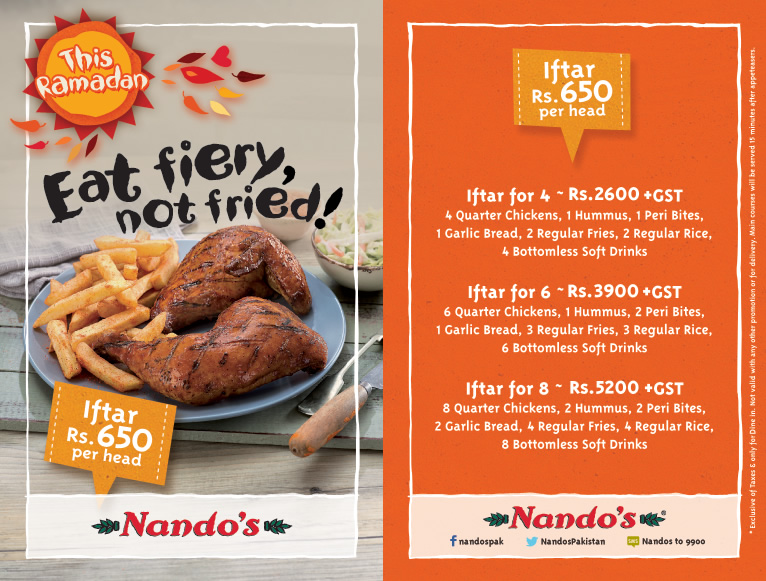 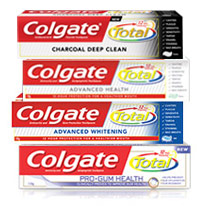 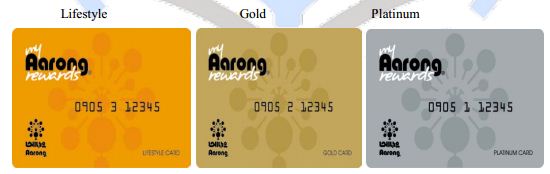 Market segmentation
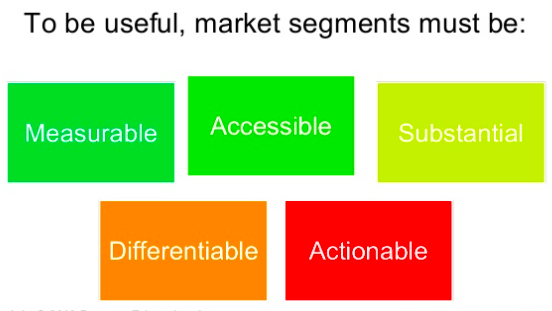 targeting
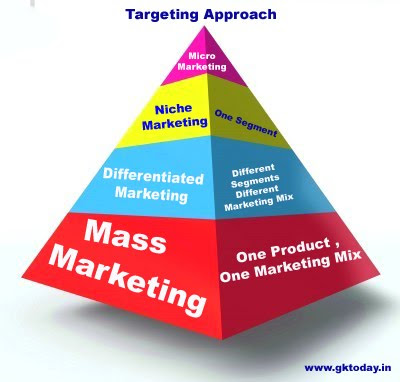 Mass Marketing-Same thing for everyone
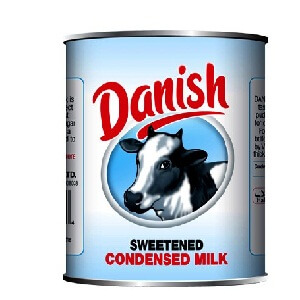 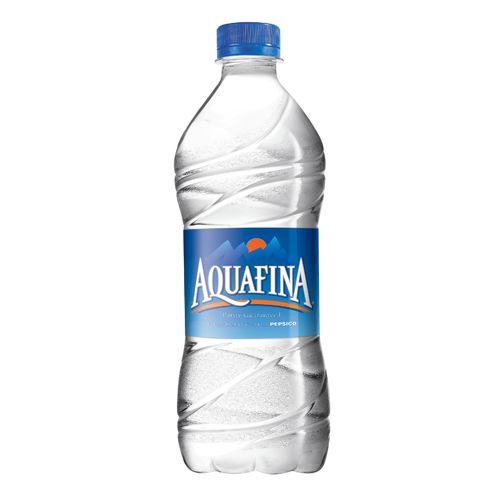 Differentiated marketing-different things for different people
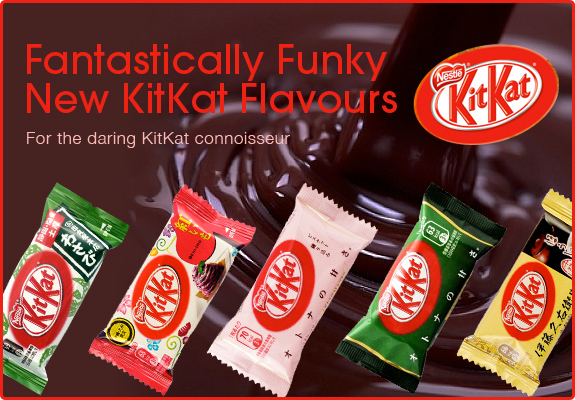 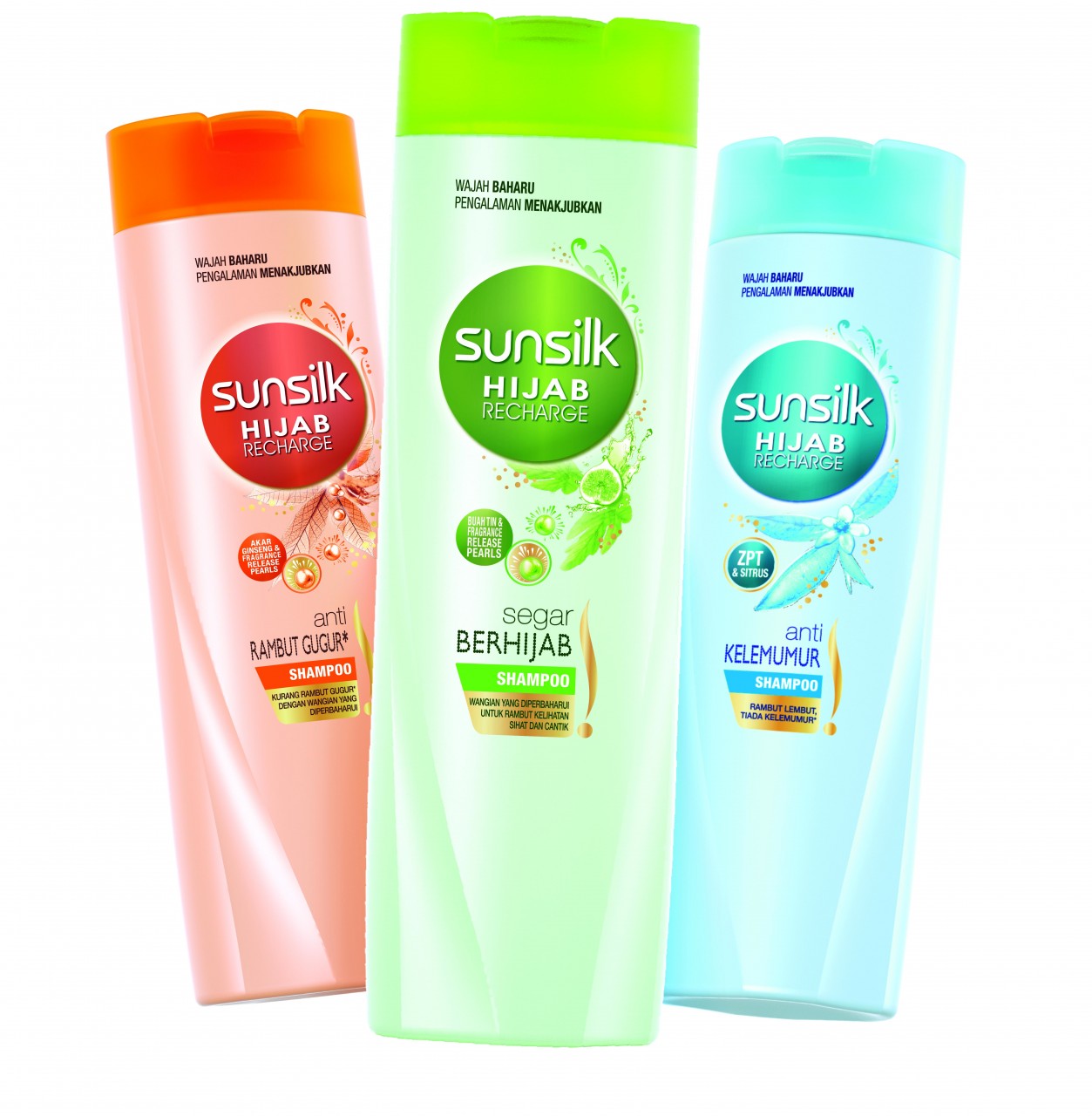 Niche marketing-special things for special people
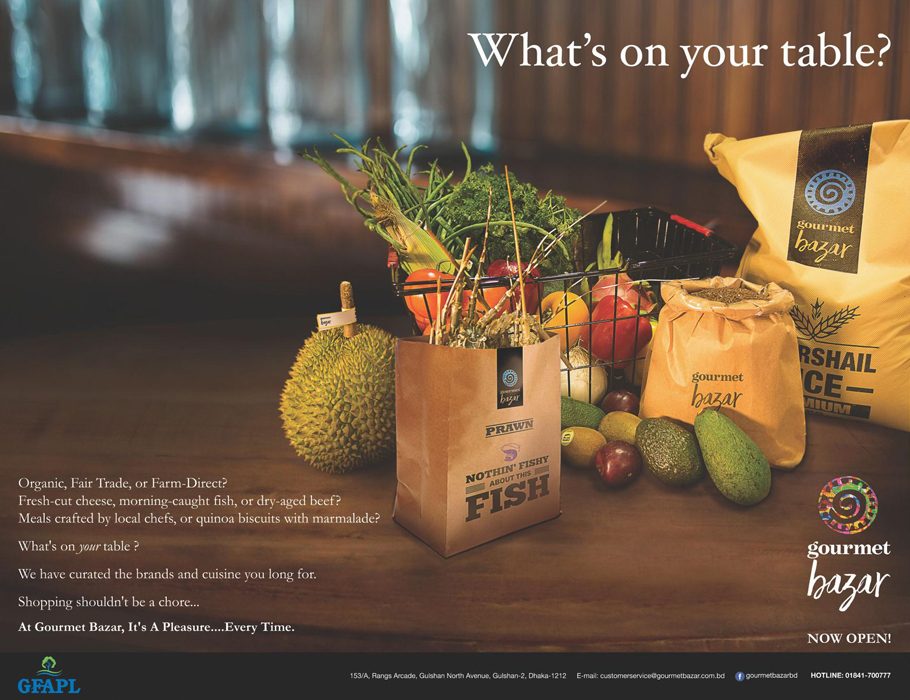 MICRO-marketing-customized options
Local or Individual marketing:

Involves tailoring products and marketing programs to the needs and preferences of individual customers.


Also known as:
One-to-one marketing
Mass customization
Markets-of-one marketing
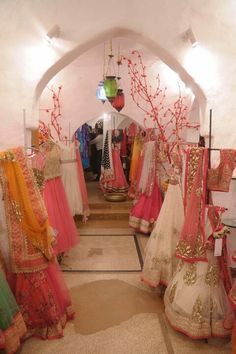 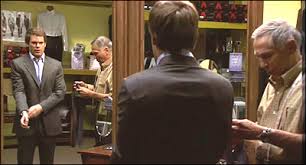 POSITIONING
Product position is the way the product is defined by consumers on important attributes.

- the place the product occupies in consumer’s mind relative to competing products

- perceptions, impressions, feelings
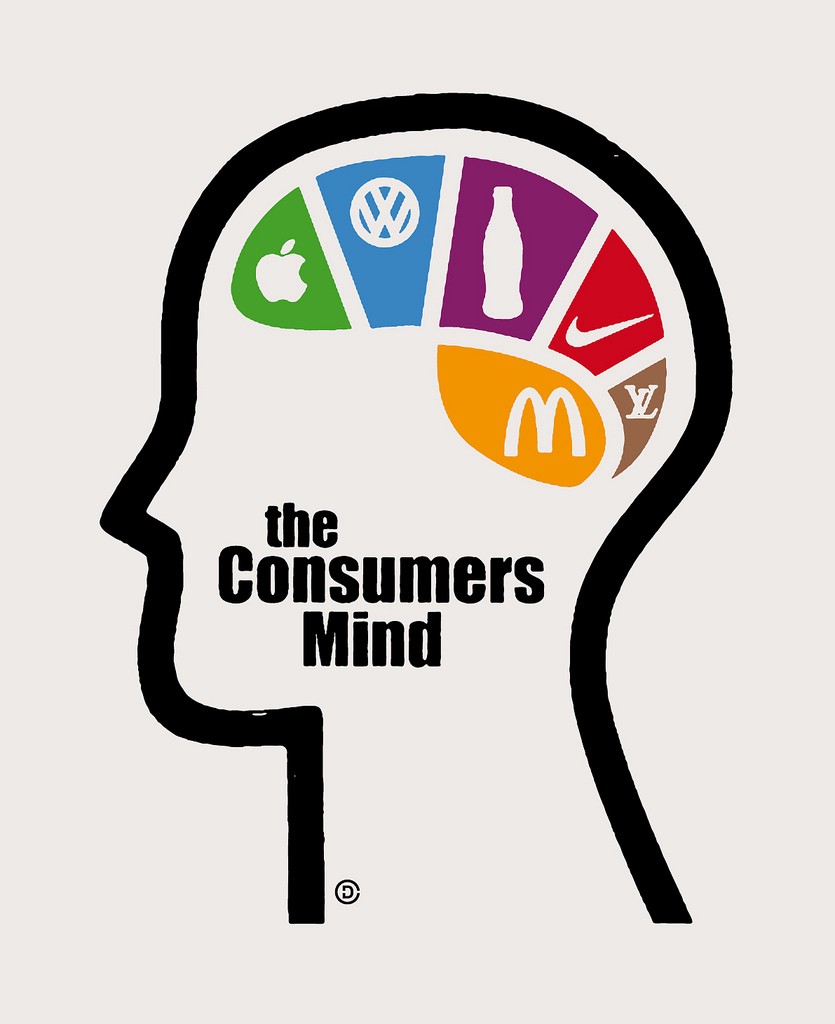 POSITIONING MAPS
Positioning maps show consumer perceptions of their brands versus competing products on important dimensions.
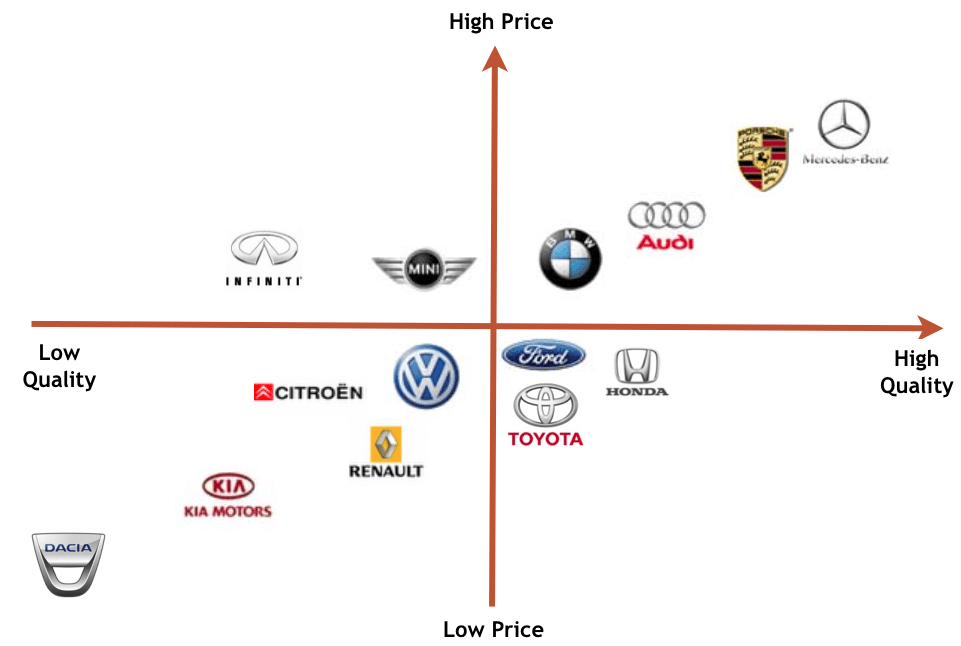 Selecting an Overall Positioning Strategy
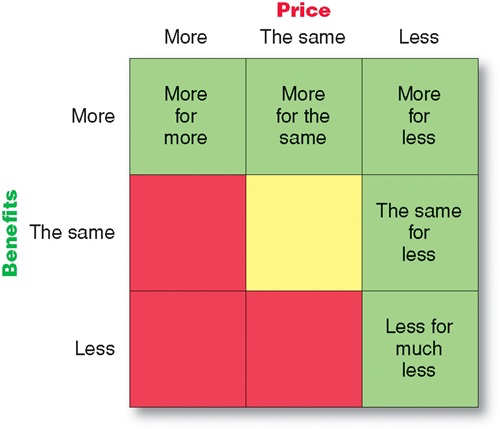